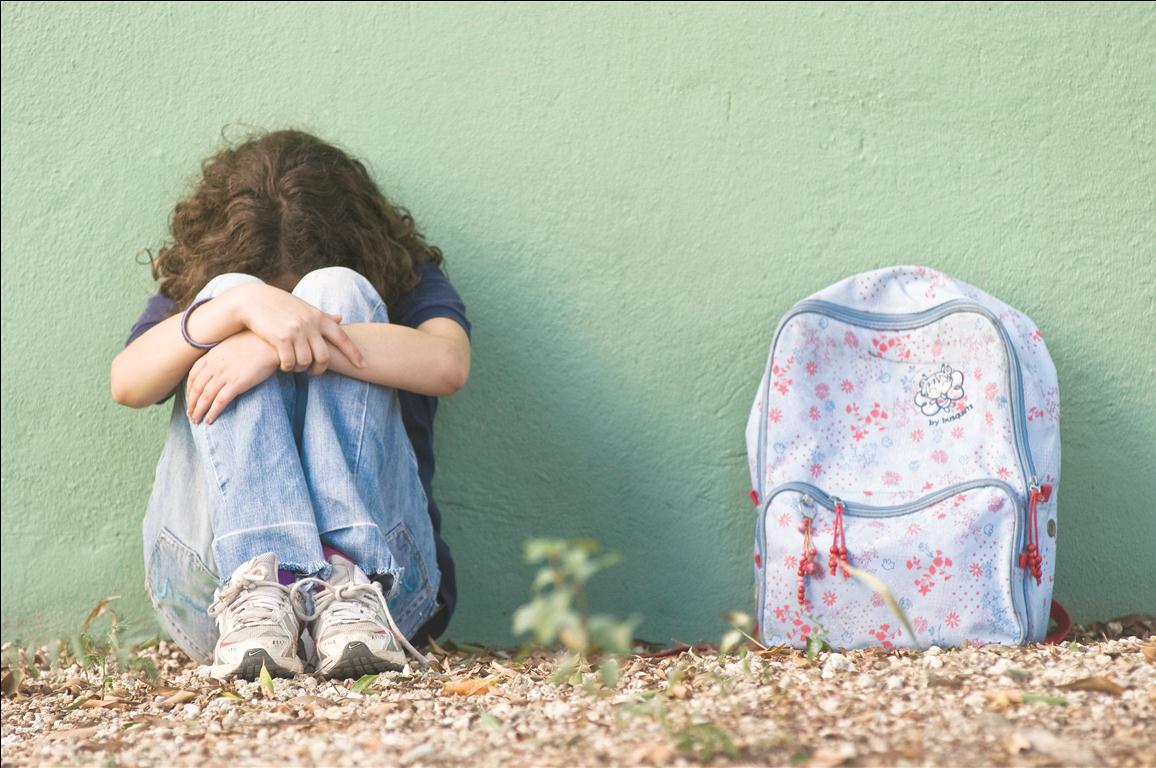 NIÑEZ
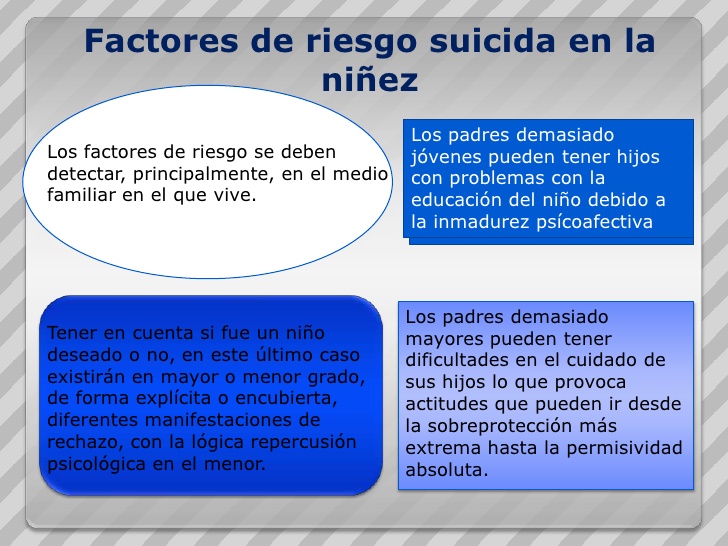 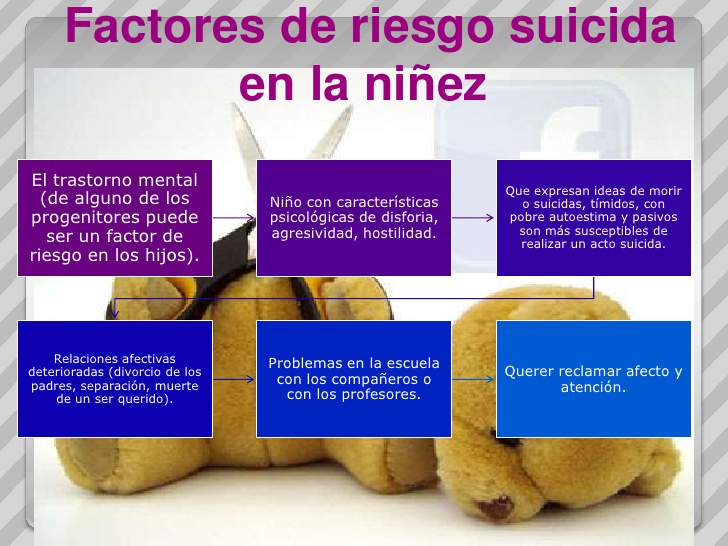 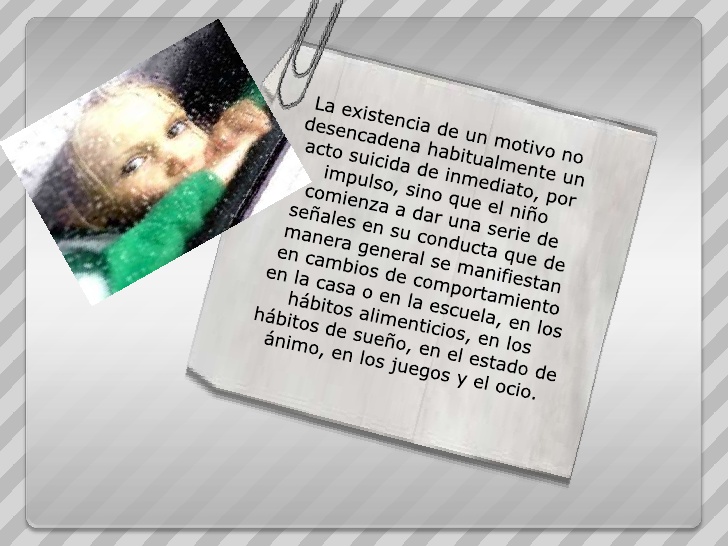 ADOLESCENCIA
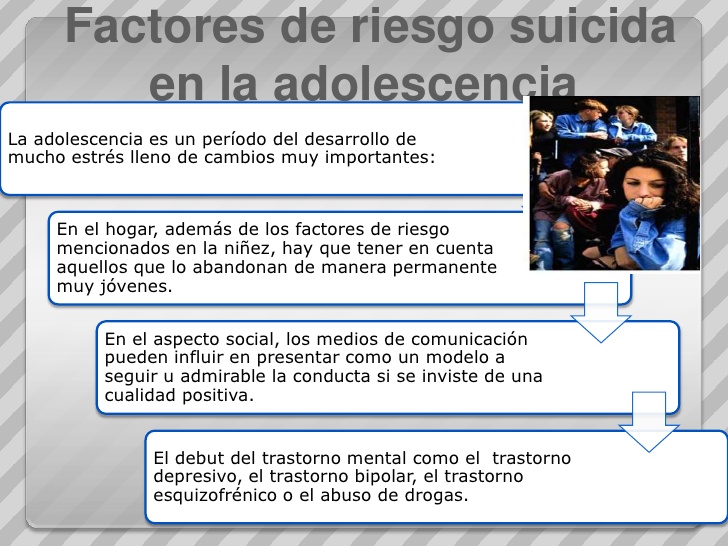 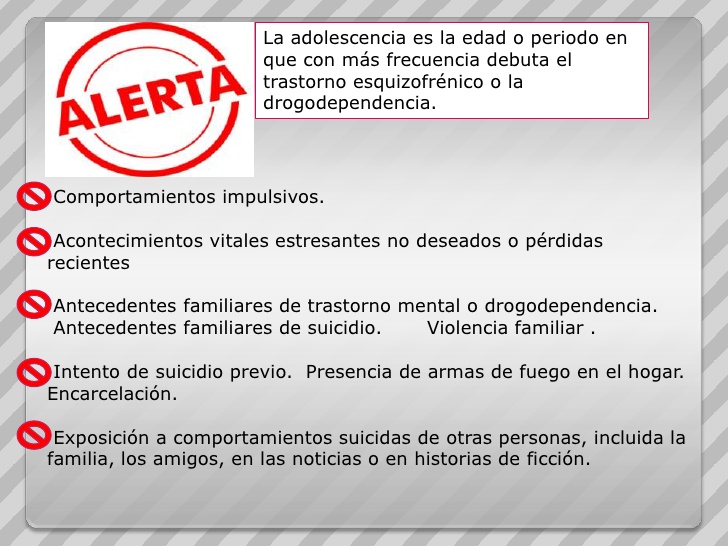 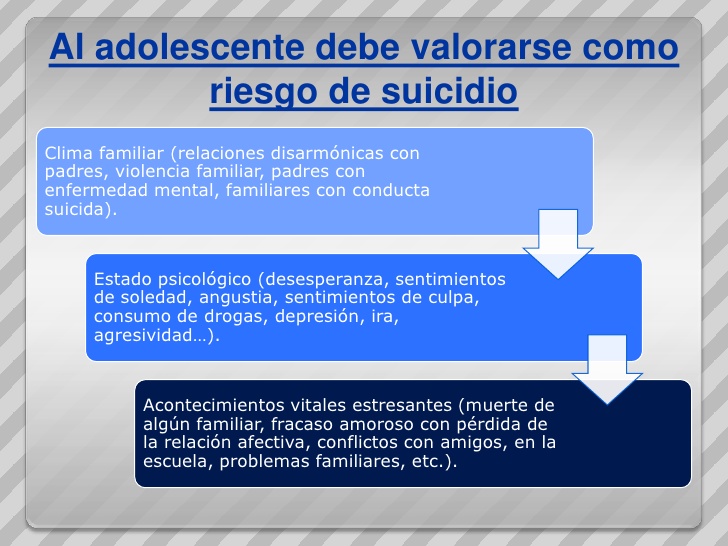 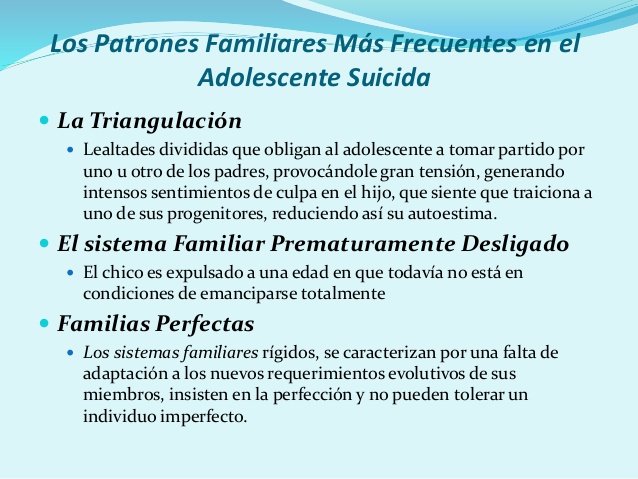 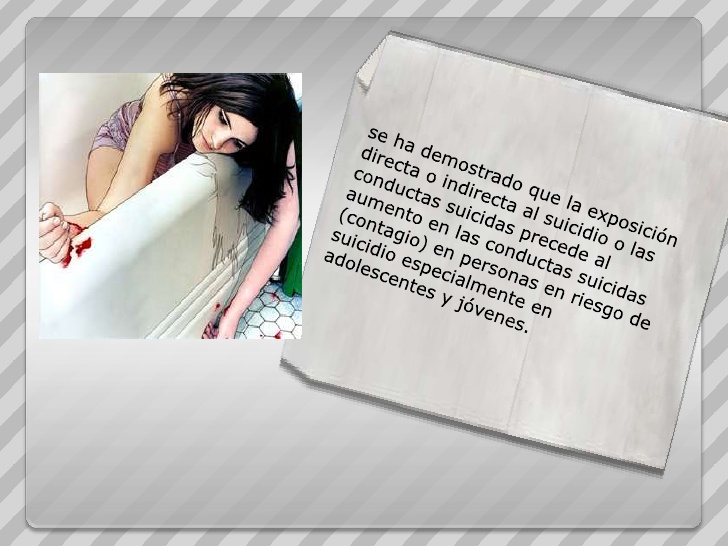 ADULTEZ
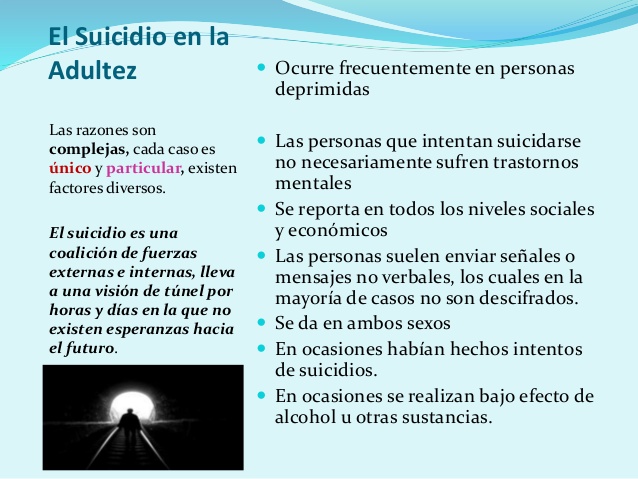 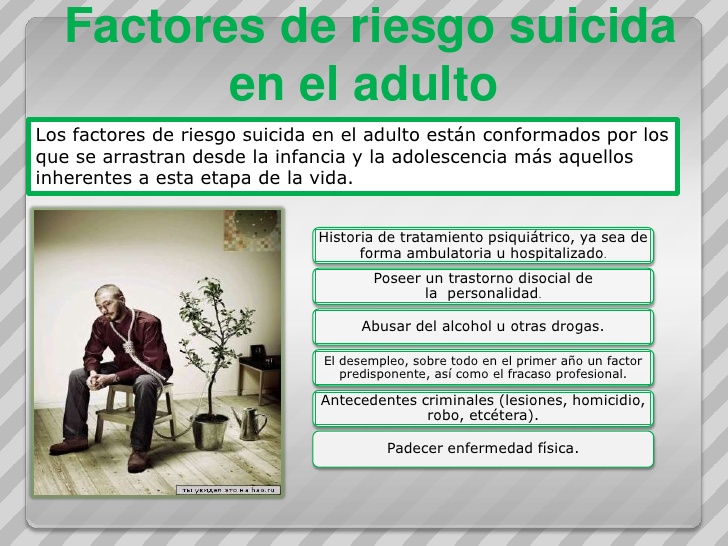 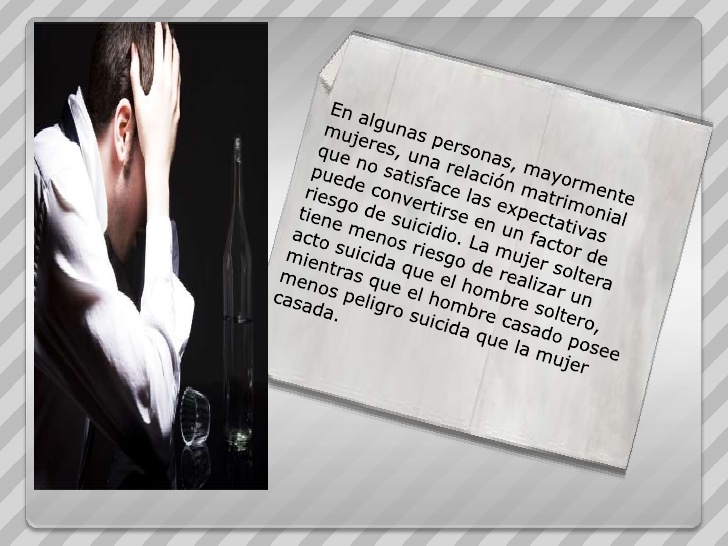 3ª EDAD
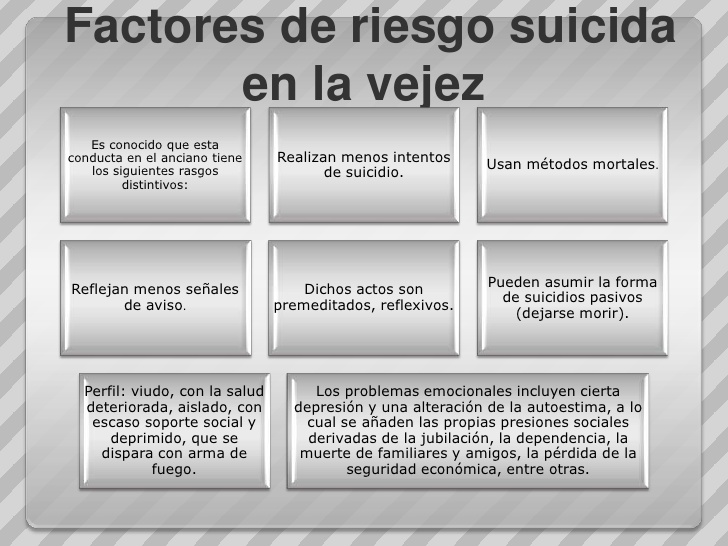 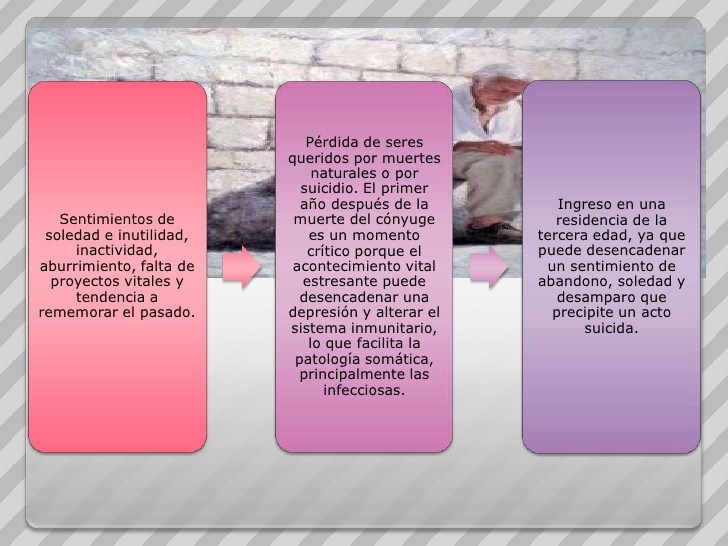 FACTORES PERSONALES Y PSICOLÓGICOS.

ENFERMEDADES FÍSICAS Y EMOCIONALES
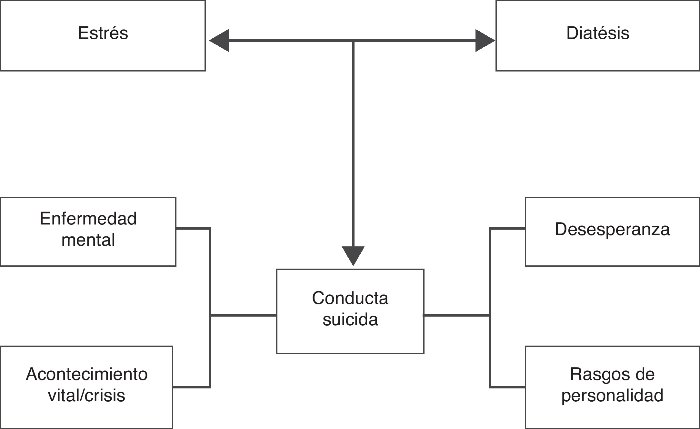 Condición del organismo que predispone a contraer una determinada enfermedad.
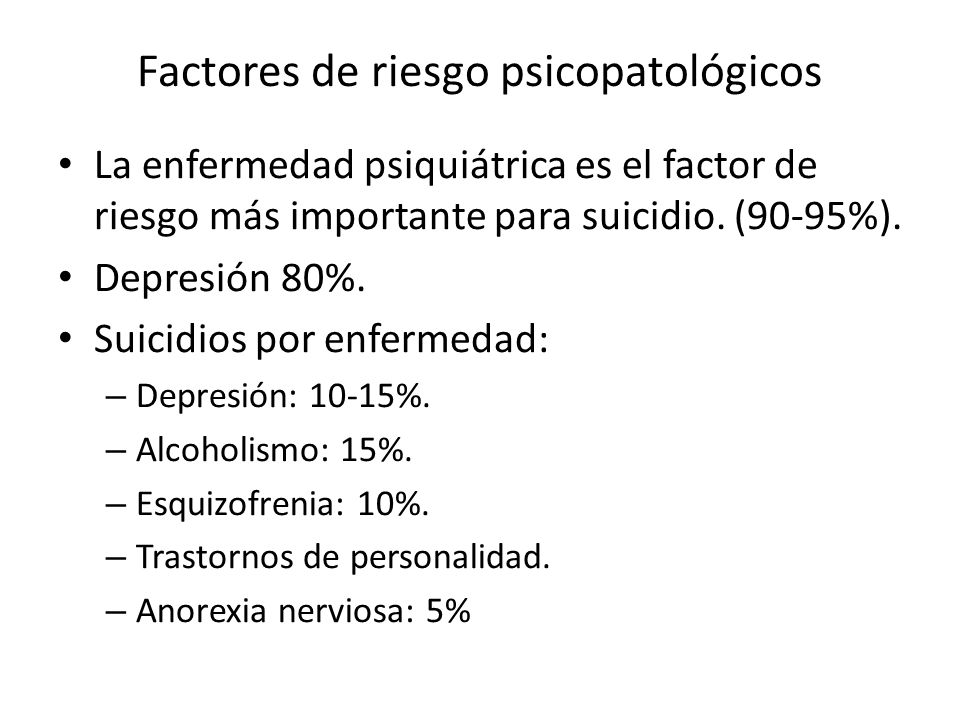 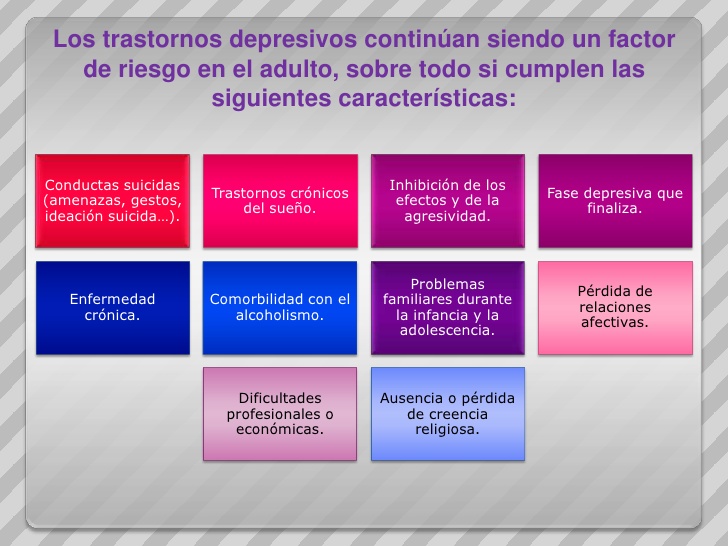 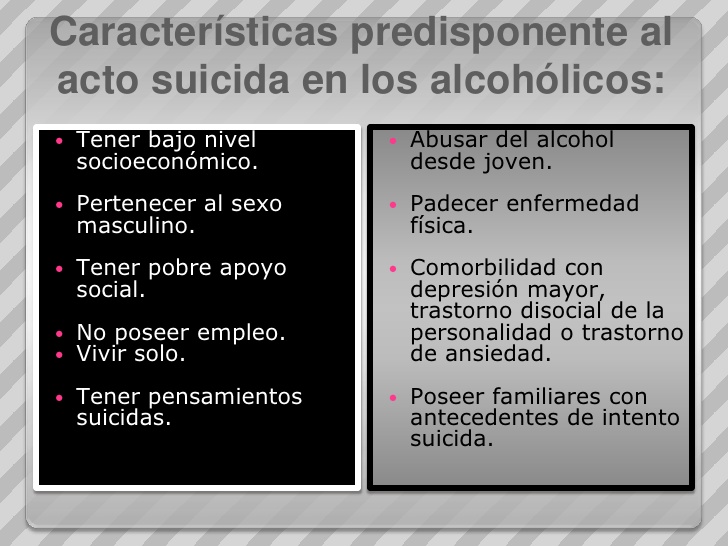